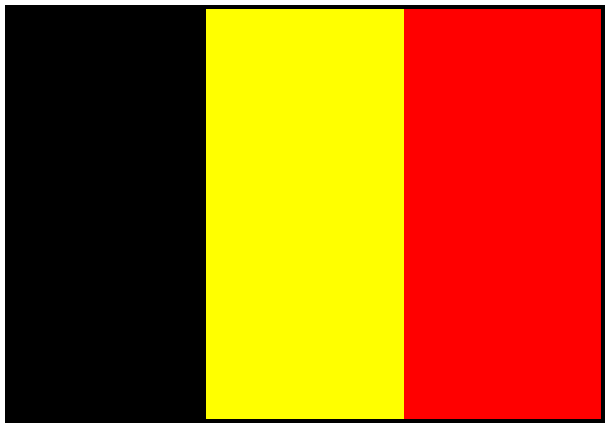 la BELGIQUE
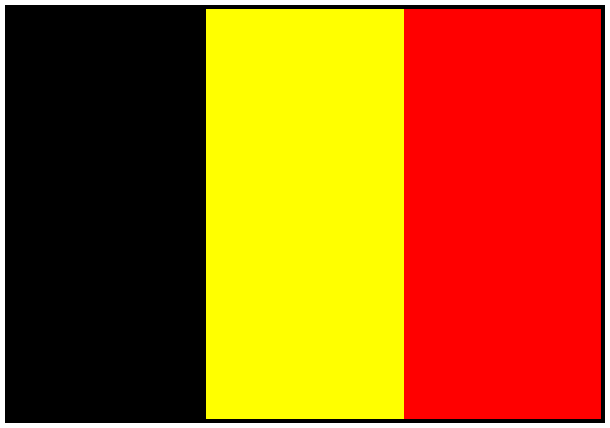 Dans le monde, où se trouve la Belgique?
Où en Europe?
dans le nord
en Europe
Pensez aux pays voisins de la Belgique. Où se trouve la Belgique par rapport à eux?
au nord de la France
au sud des Pays-Bas
à l’ouest de l’Allemagne
	et du Luxembourg
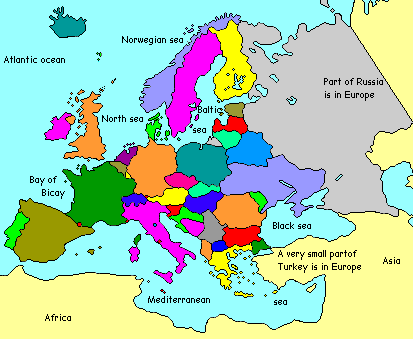 au sud des Pays-Bas
à l’ouest de l’Allemagne
et du Luxembourg
au nord de la France
Quelle est la capitale de la Belgique?
BRUXELLES
(Brussel)
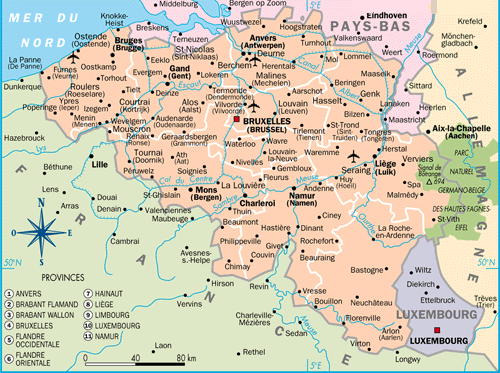 Quelles langues parlent les belges?
1. le français (dans le sud du pays)
2. le flamand (dans le nord du pays)
	  -  un dialecte dérivé du hollandais
3. l’allemand (dans l’est du pays)
le flamand:
On le parle en Flandre.
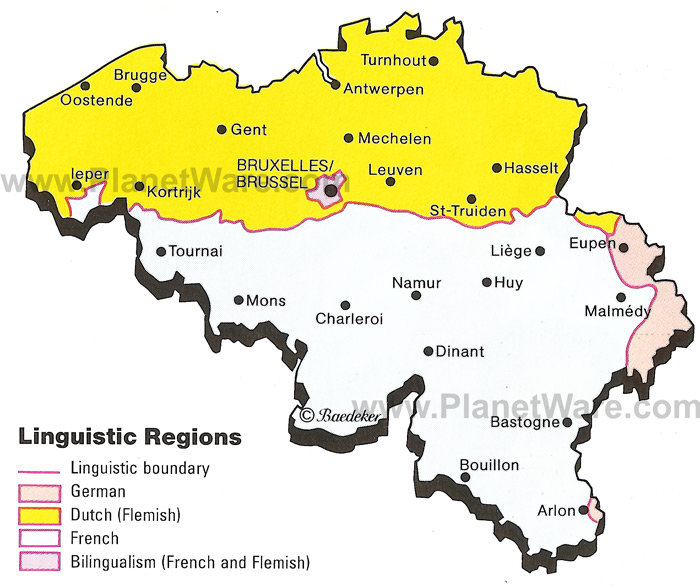 l’allemand:
On le parle ici.
le français:
On le parle en Wallonie.
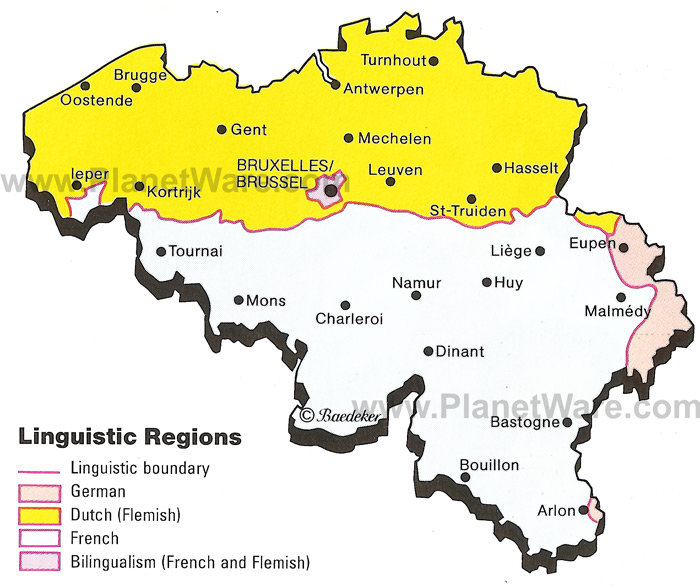 Ces divisions linguistiques
a toujours causé des disputes
Entre les Wallons et les Flamands.


Alors….
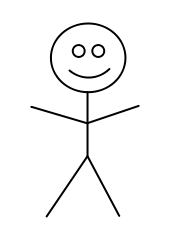 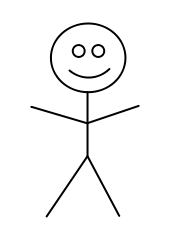 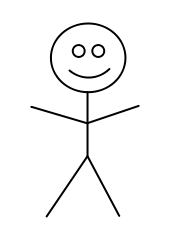 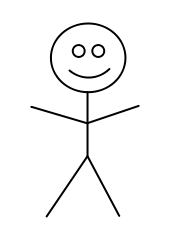 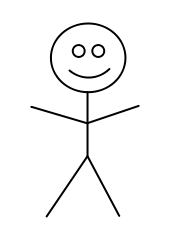 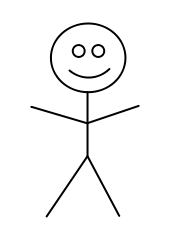 En 1973, une reforme constitutionnelle a créé des régions linguistiques distinctes.
Bruxelles est devenue officiellement bilingue (fr/fl).
Quand on regarde une carte géographique belge,
on voit les noms des villes et rues dans les deux langues.

Donc: Bruxelles/Brussel, Anvers/Antwerpen, Bruges/Brugge
http://maps.google.be/maps?hl=en&tab=wl